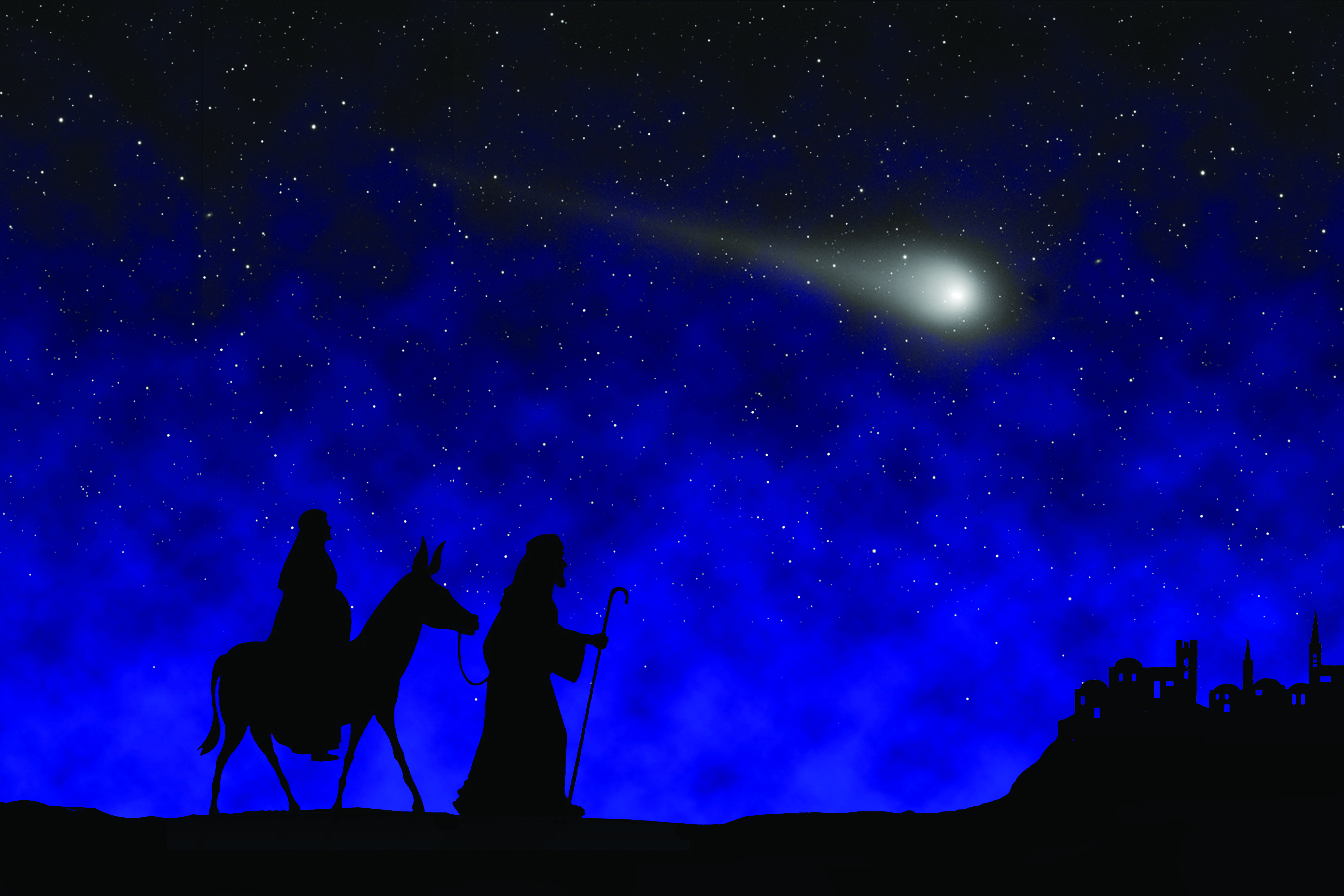 5 Joseph went to be registered with Mary, to whom he was engaged and who was expecting a child. 6 While they were there, the time came for her to deliver her child. 7 And she gave birth to her firstborn son and wrapped him in bands of cloth, and laid him in a manger, because there was no place for them in the inn.
Luke 2: 5-7 (NRSV)
Scripture Lesson
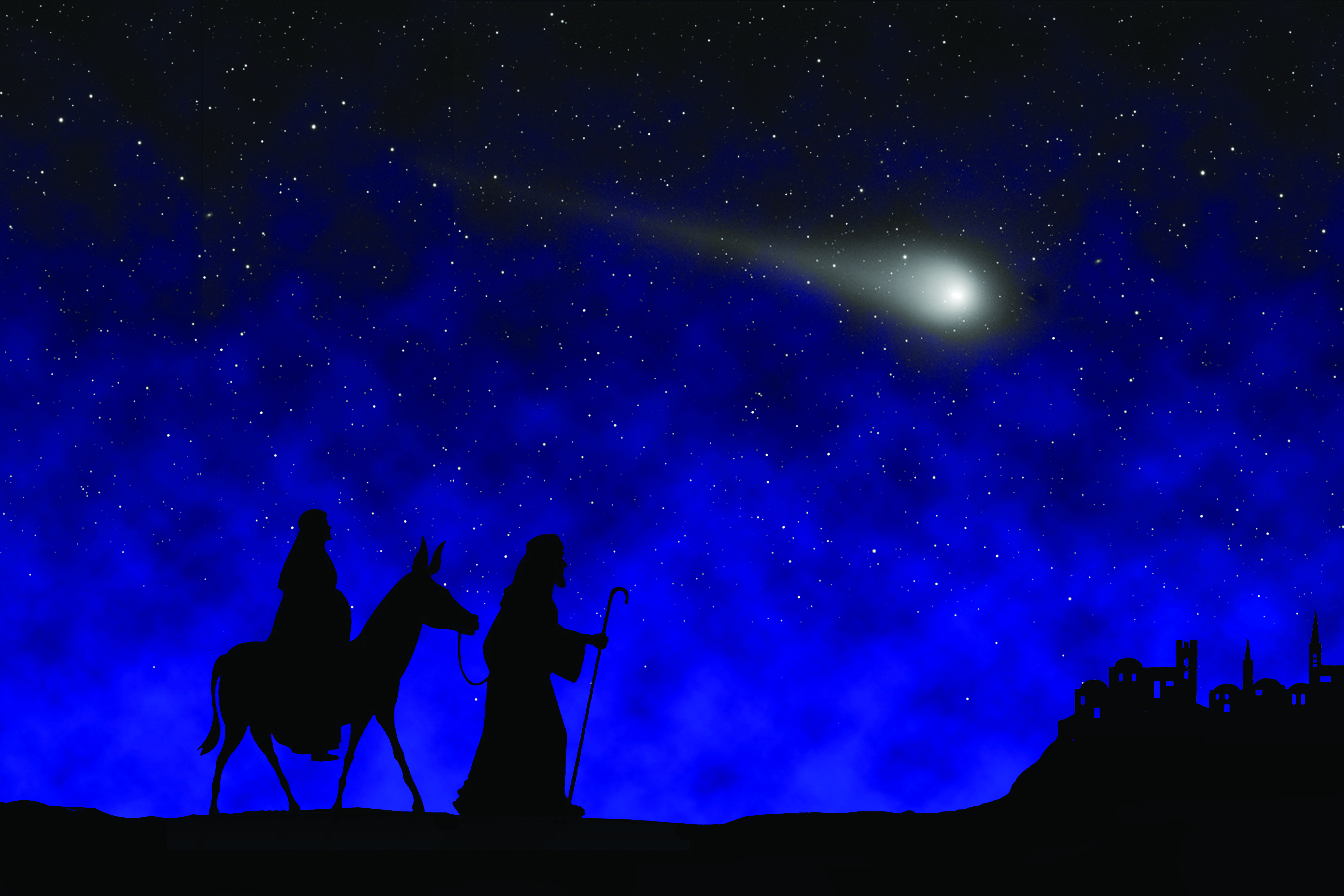 Insert your passage here.
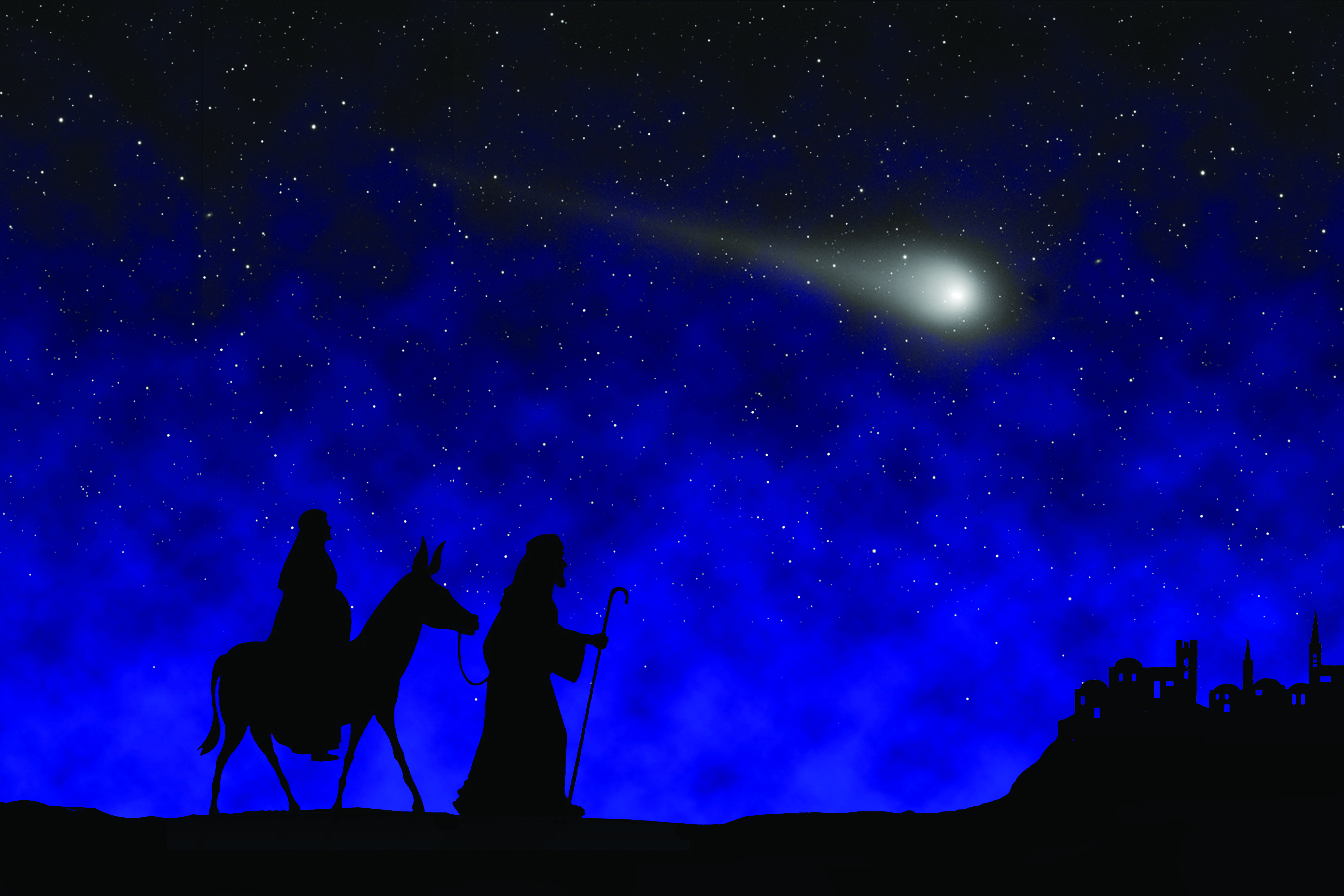 Insert song lyrics here.
Announcements
Insert announcements here.
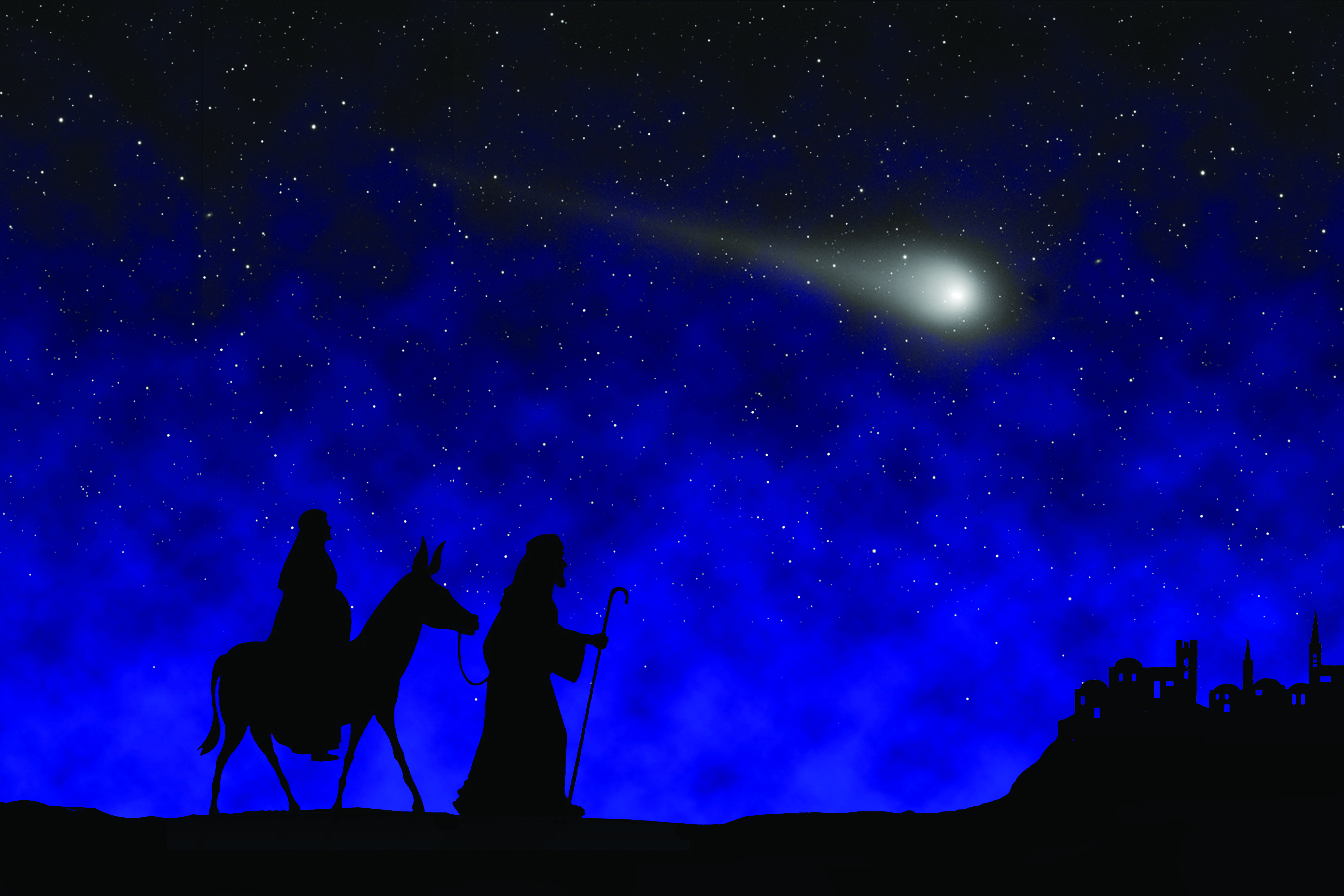